SVET DRONOV
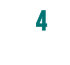 Komponenty drona: Telo a napájanie
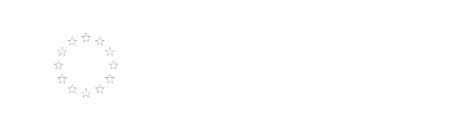 1
TELO DRONA?
Hlavným rozdielom oproti lietadlám je absencia  kabíny a jej okien.
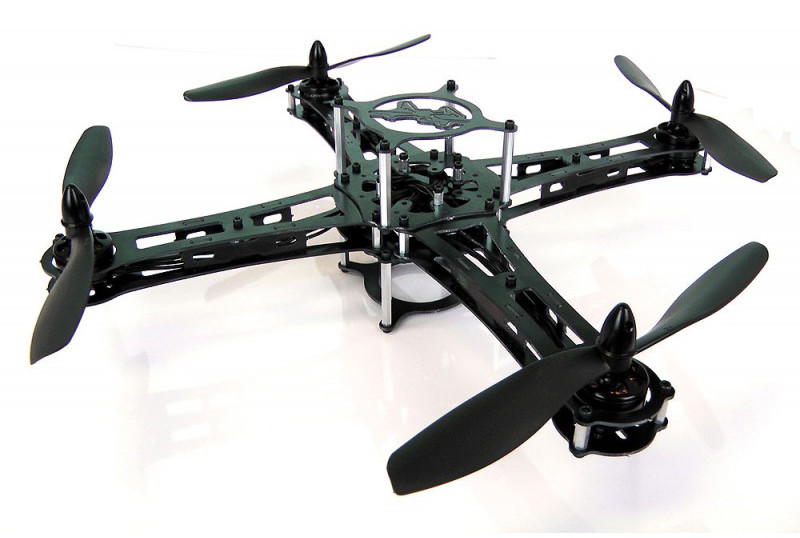 2
TELO DRONA?
Štvorvrtuľové a bez chvosta sú najčastejšie UAV, zatiaľ čo jedno- a dvojvrtuľové s chvostom sú najrozšírenejšie lietadlá s posádkou.
3
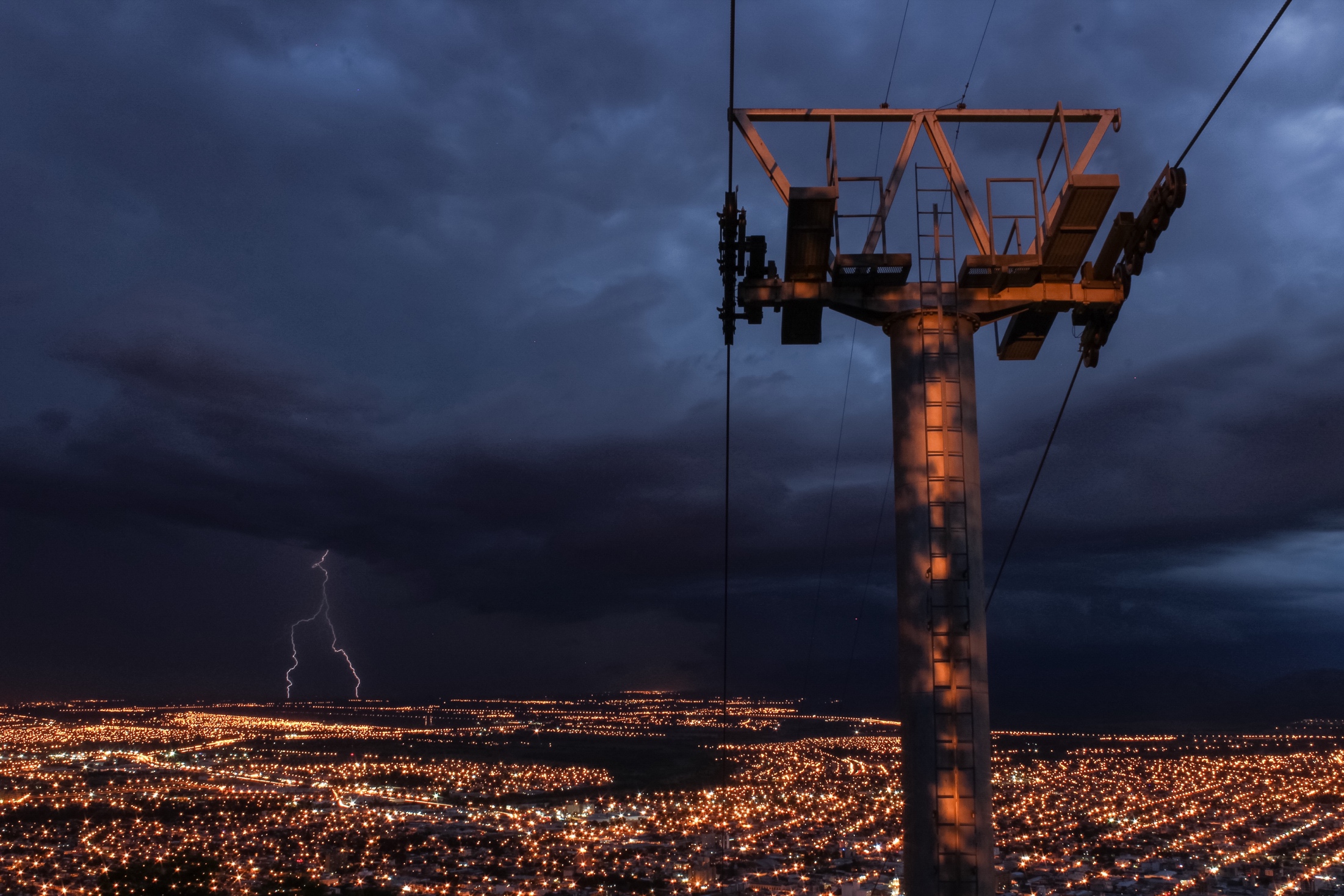 BATÉRIA DRONA
Malé UAV zariadenia používajú väčšinou lítium-polymérové batérie (Li-Po), zatiaľ čo väčšie zariadenia sa spoliehajú na konvenčné motory lietadiel.
4
TELO DRONA?
Obvod na elimináciu batérií (BEC) slúži na centralizáciu distribúcie napájania a často obsahuje mikrokontrolér (MCU).

Nákladnejšie prepínanie BEC znižuje zahrievanie platformy.
5
?
VÝBORNE!
Teraz môžete prejsť na ďalšiu tému...

 Komponenty drona: Senzory a akčné členy!
6